Md. Anowar Hossain Pramaik
Lecturer: Finance & Banking,                         
Madhnagar Degree College, 
Naldanga, Natore
Cell: 01784075097
E-mail : anuaub7pk@gmail.com
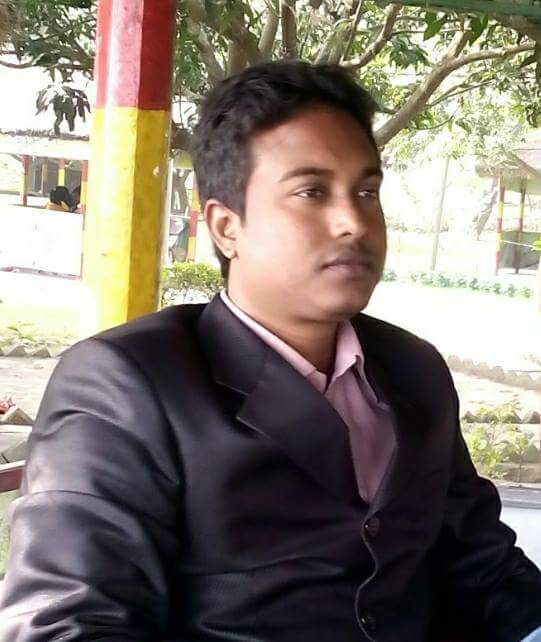 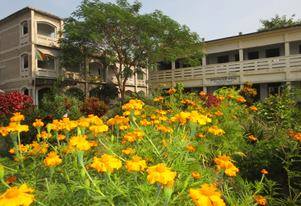 WELCOME
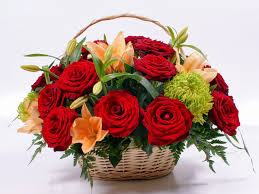 Todays Presentation Topic’s
SHARE
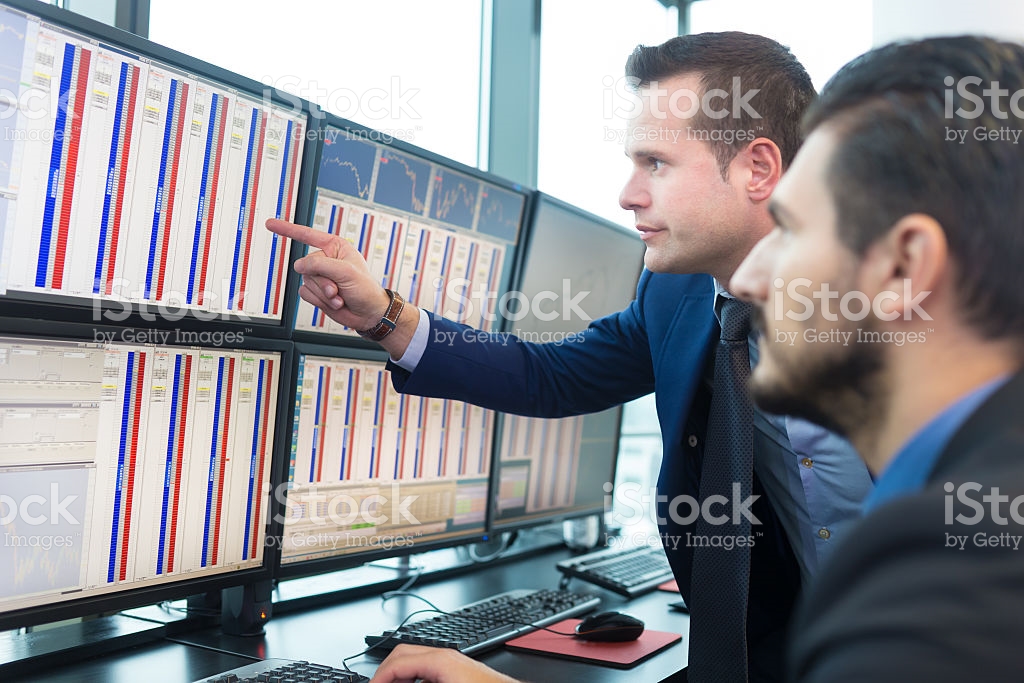 TYPE OF SHATE;
Primary
Seondary
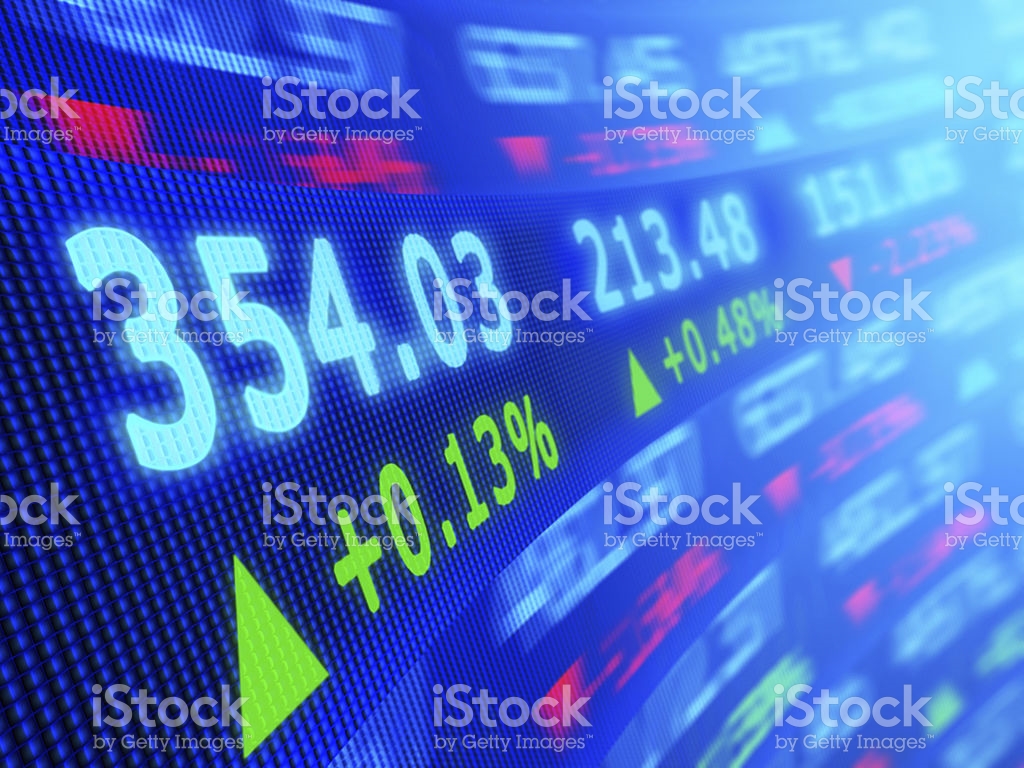 Primary Share
The Share purchase by IPO
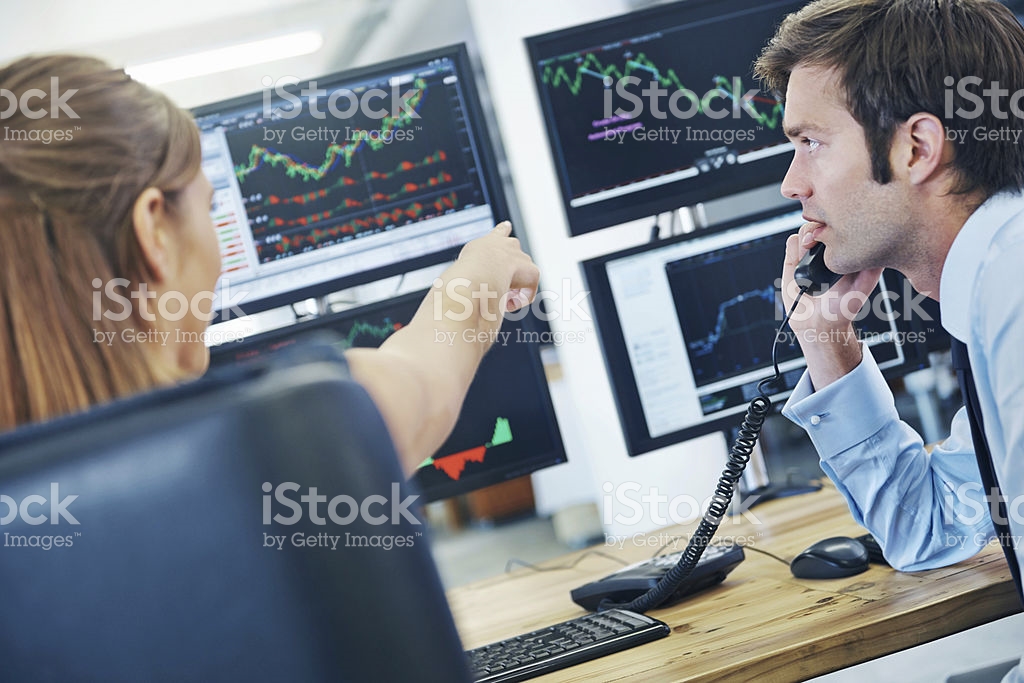 SECENDARY SHARE
When Primary share are trade again is secondary share
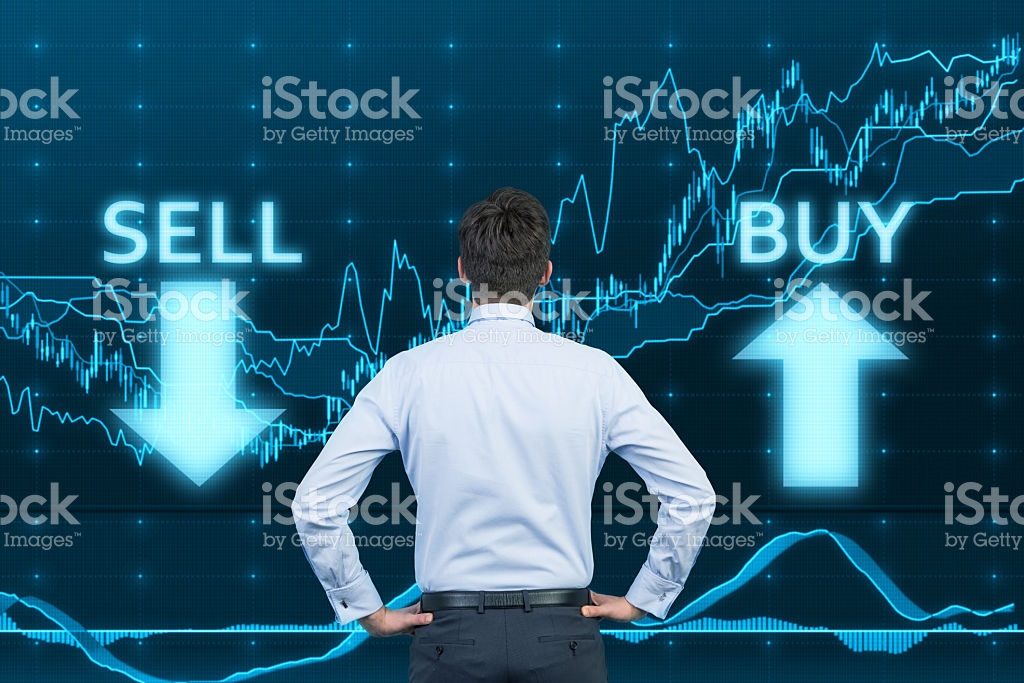 Any Question ?
Thank You Everybody